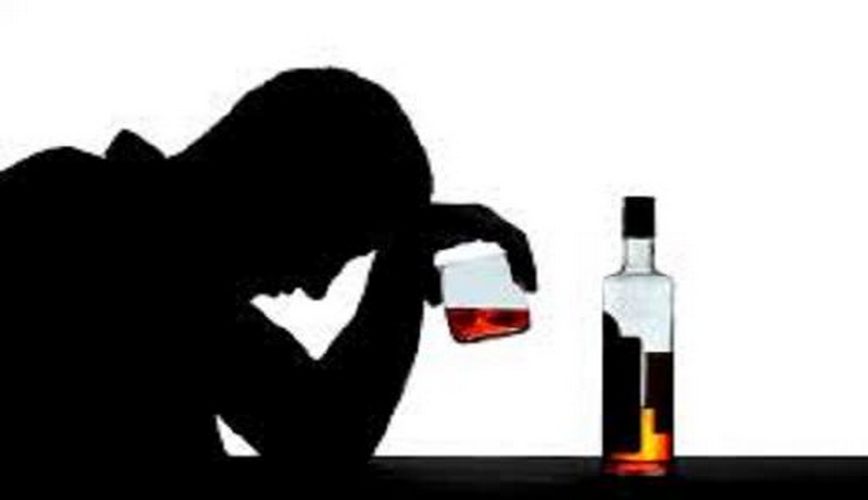 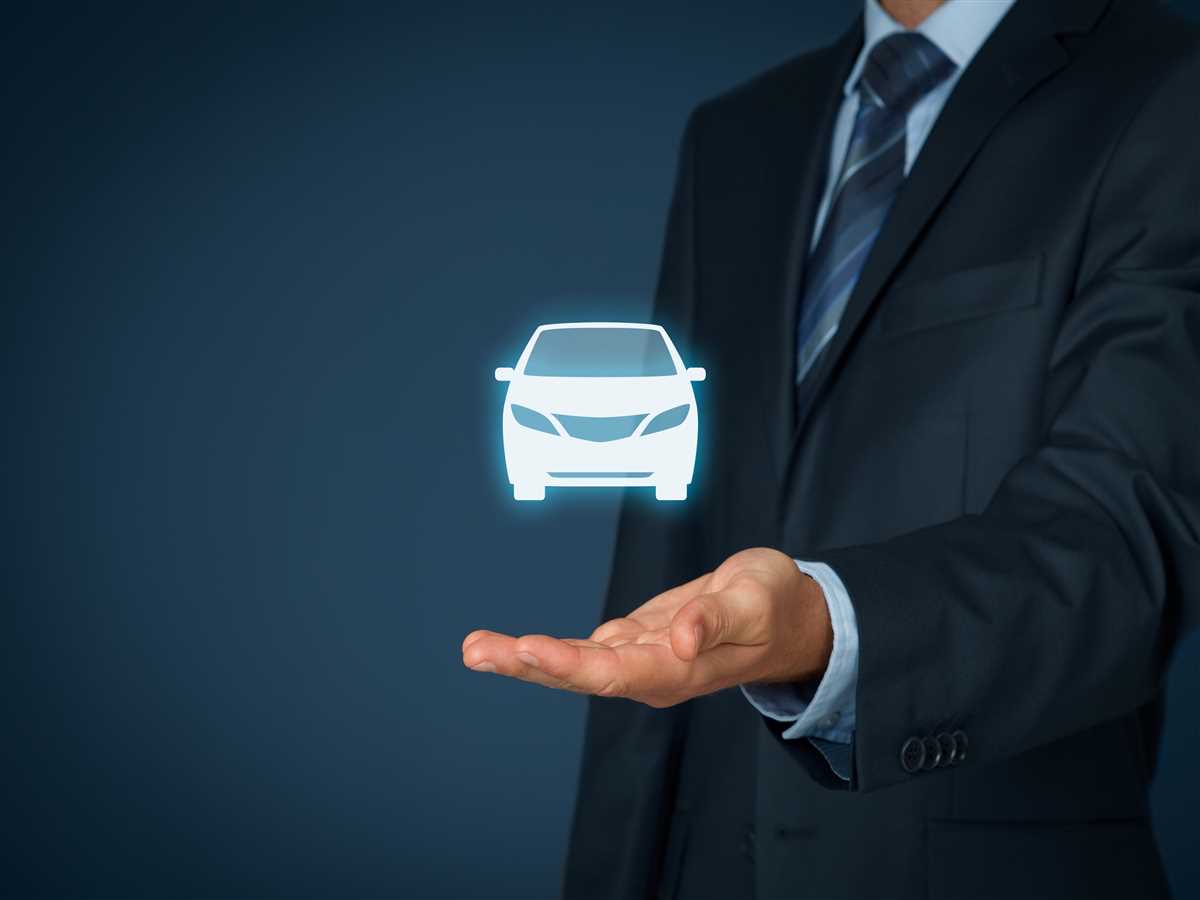 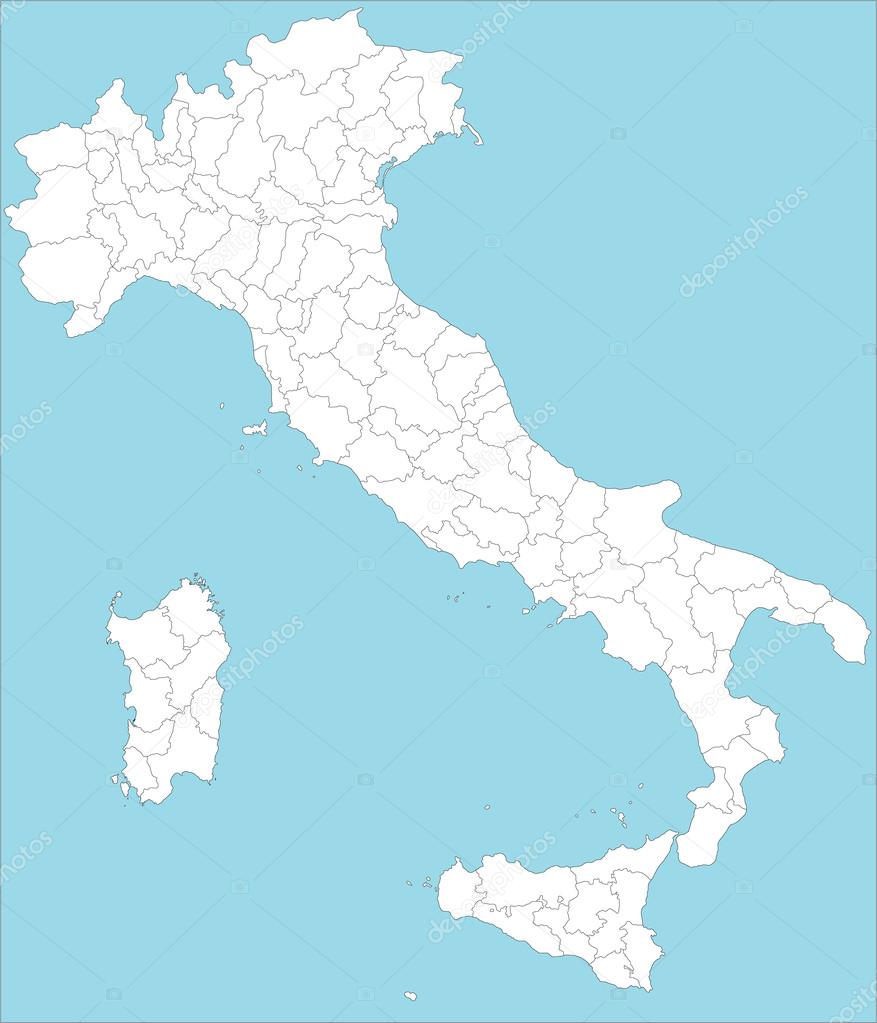 Cosa può influenzare il valore del
 premio assicurativo?
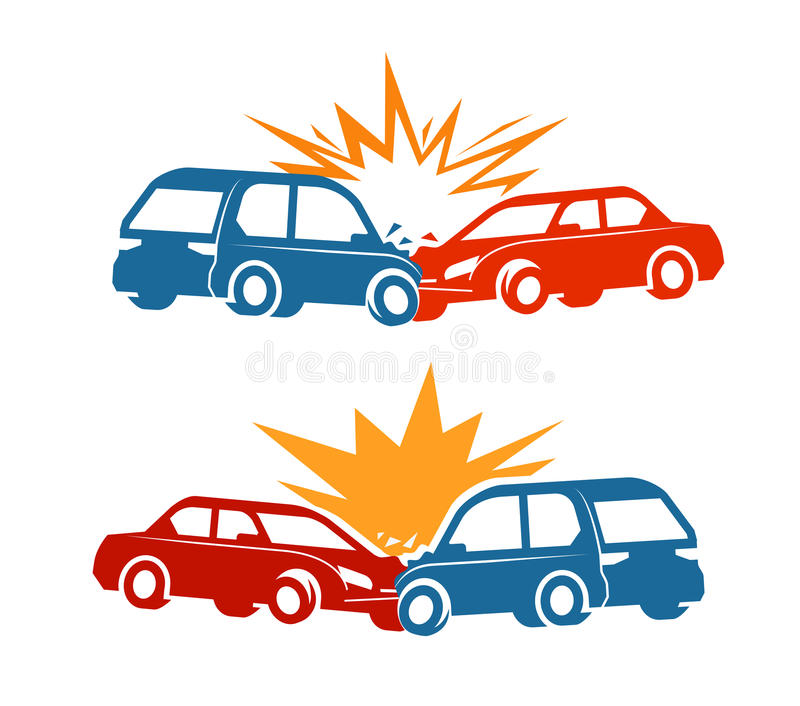 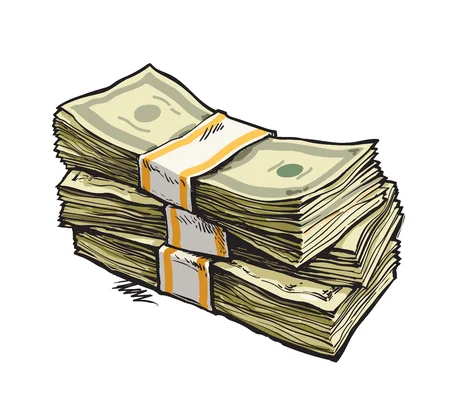 1
Usare le fonti di dati
https://www.istat.it/
https://lab24.ilsole24ore.com
per selezionare le seguenti variabili a livello provinciale per il 2020:
- Premi assicurativi medi (da utilizzare come variabile dipendente)
       - Popolazione residente;
       - Totale veicoli;
       - Totale incidenti;
       - Totale morti in incidenti stradali;
       - Totale feriti in incidenti stradali;
       - Tasso di motorizzazione (per 1000 abitanti);
       - Numero consumatori di alcolici.
Fornire un’analisi descrittiva della variabile “Premi assicurativi medi”
Stimare il modello di regressione lineare multipla (OLS) dei premi assicurativi medi (Y) in funzione di: popolazione residente, totale veicoli, totale feriti in indicenti stradali, totale incidenti e tasso di consumo di alcolici
Proporre una rappresentazione grafica delle matrici dei pesi spaziali (contiguità binaria e distanza)
Calcolare gli indici di autocorrelazione spaziale globale Moran’s I e Geary’s C
Calcolare gli indici di autocorrelazione locale LISA
Individuare attraverso i test LAGRANGE MULTIPLIER e stimare il modello (o i modelli) spaziale più adatto tra SAR, SEM e SAC a descrivere i premi assicurativi medi
Valutare attraverso i test LR la possibilità di estendere i modelli stimati al punto 6 inserendo il ritardo spaziale delle covariate
Per i modelli stimati (punti 6 e 7) scomporre gli effetti totali in effetti diretti e indiretti
Descrivere il modello GWR, stimare e plottare i coefficienti locali
Verificare la non stazionarietà dei coefficienti GWR
Analisi descrittiva della variabile «Premi assicurativi medi»
4
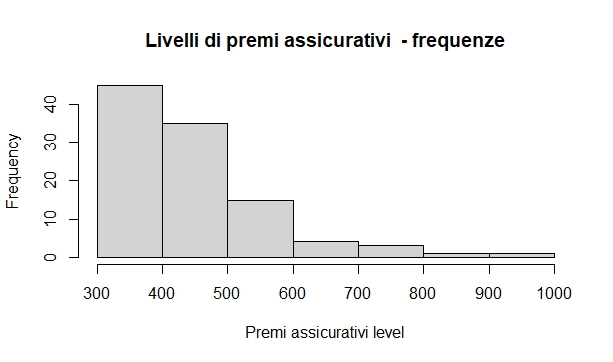 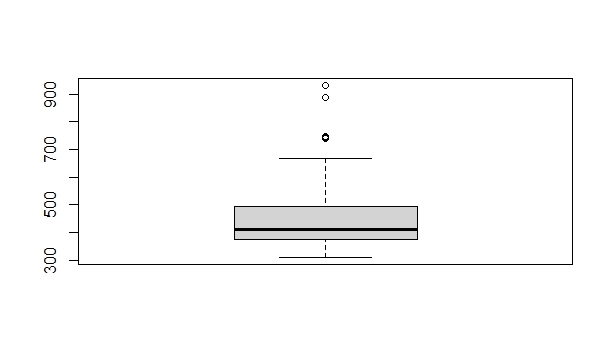 Min        1Q          Media       Mediana      3Q          Max
311,5      374,3       447,5         412,6           493,7      930,4
Modello OLS (Ordinary Least Squares)
5
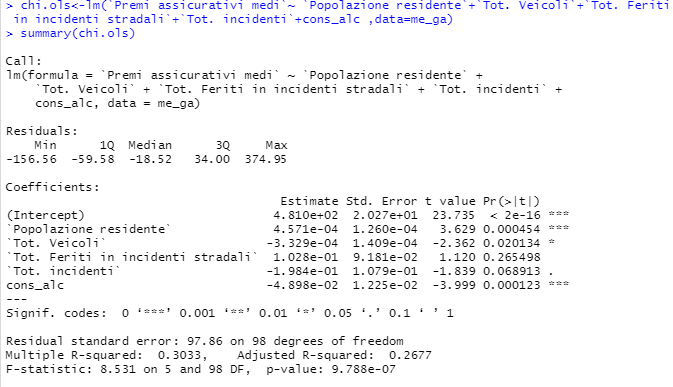 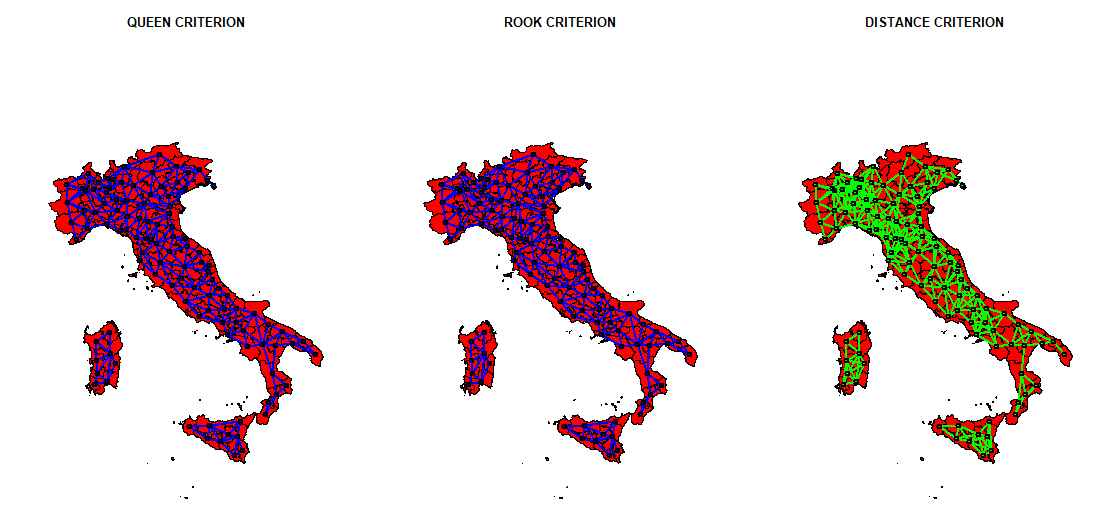 6
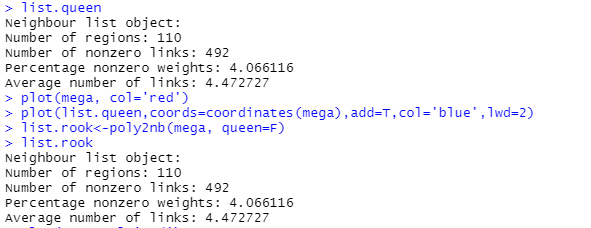 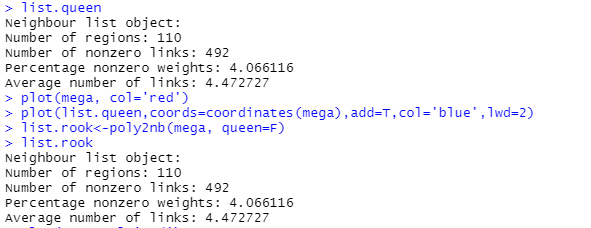 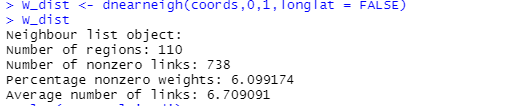 Moran’s I vs Geary’s C
7
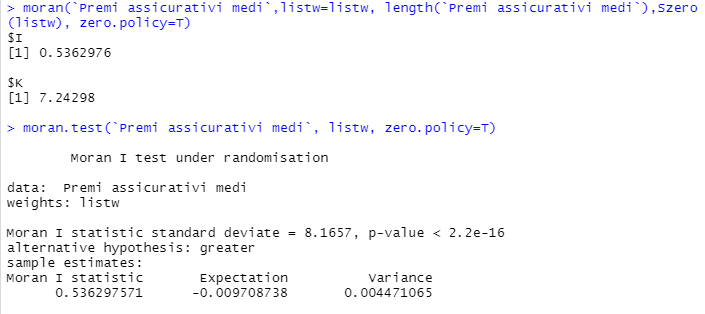 -1 ≤  I  ≤ 1
0 < I ≤ 1                    POSITIVA
-1 ≤ I < 0                   NEGATIVA
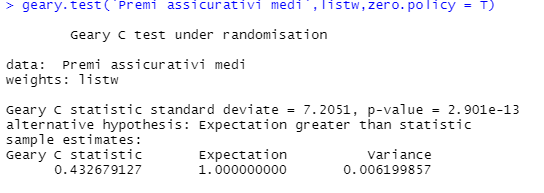 0 ≤  C  ≤ 2
0 ≤  C < 1                  POSITIVA
1 < C ≤ 2                   NEGATIVA
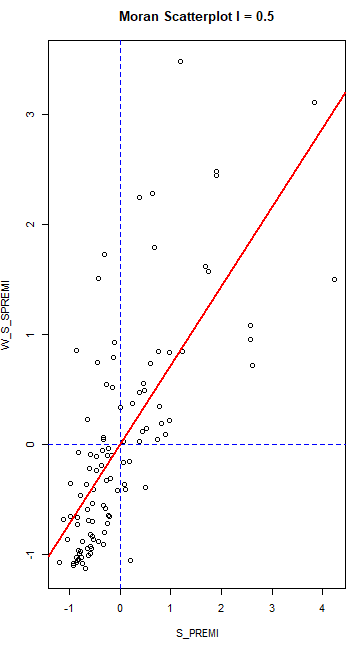 Moran Scatterplot  -  MS
8
LISA (Local Indicator of Spatial Association)
9
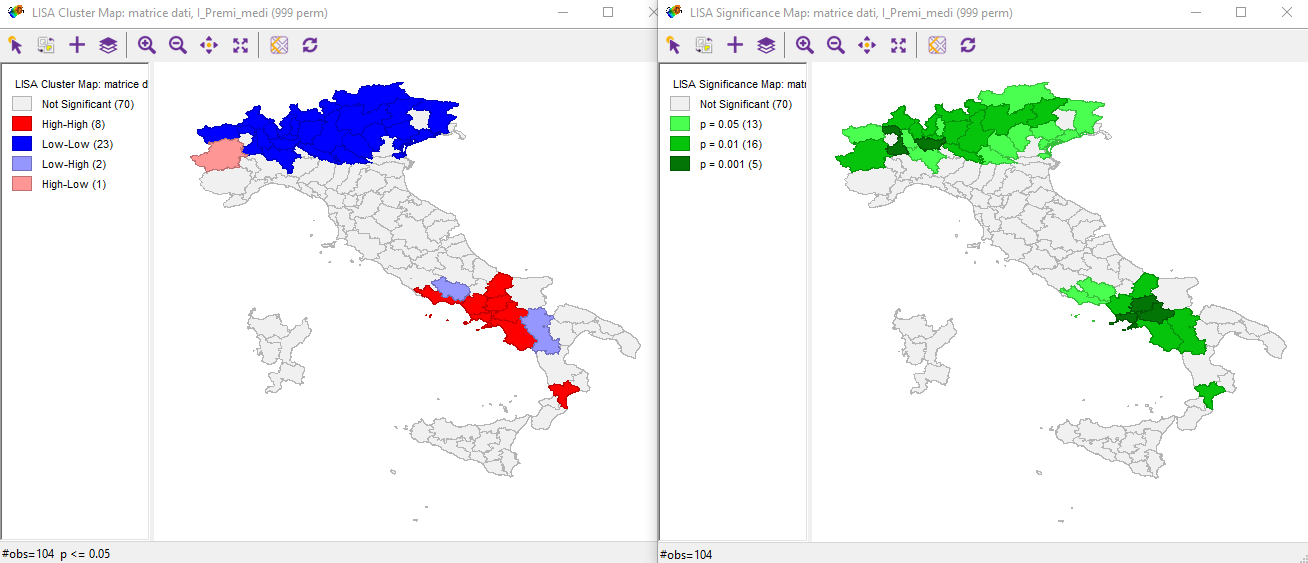 Moran Lagrange Multiplier test
10
Per capire se è necessario impostare un modello spaziale, calcoliamo il Moran LM test. 
Nel nostro caso, il p-value risulta essere 5,604e-09, quindi il test è significativo, ciò vuol dire che vi è un problema spaziale e il modello OLS potrebbe non essere adatto a rappresentare il nostro dataset.
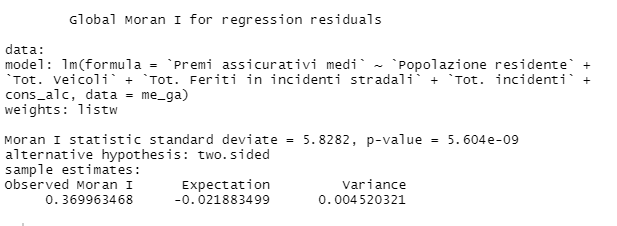 Langrange Multiplier tests
11
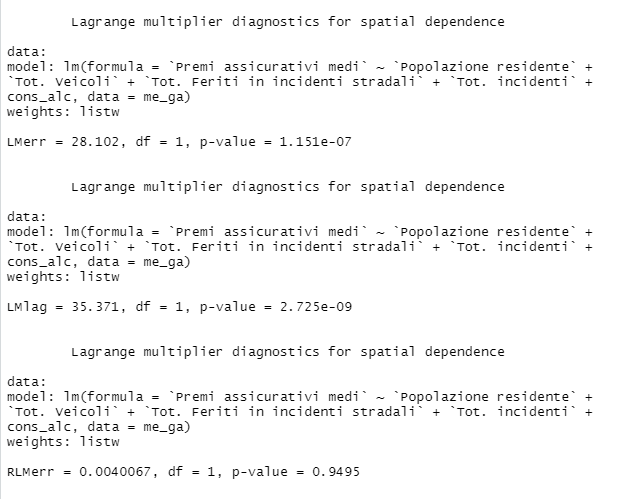 Statistica test LMerr
Statistica test LMlag
LM tests robusti
12
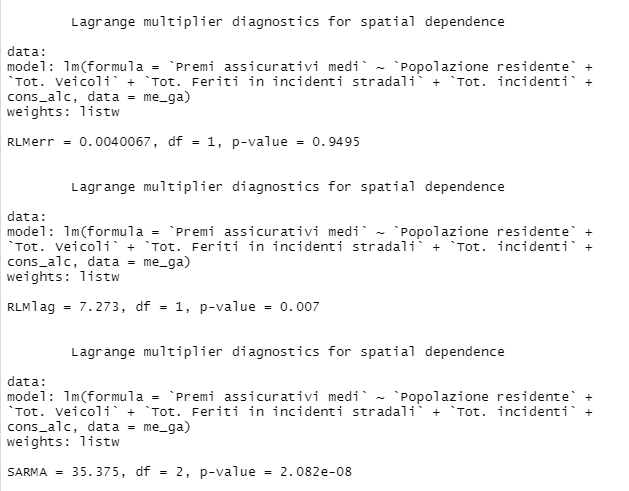 Modello SAR (Spatial AutoRegressive)
13
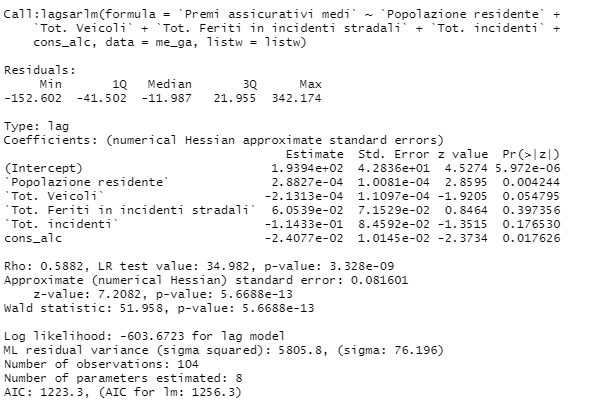 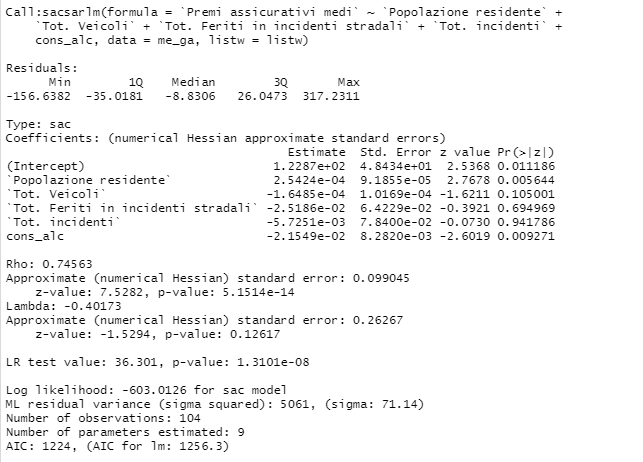 Modello SAC (Spatial Autoregressive Confused)
14
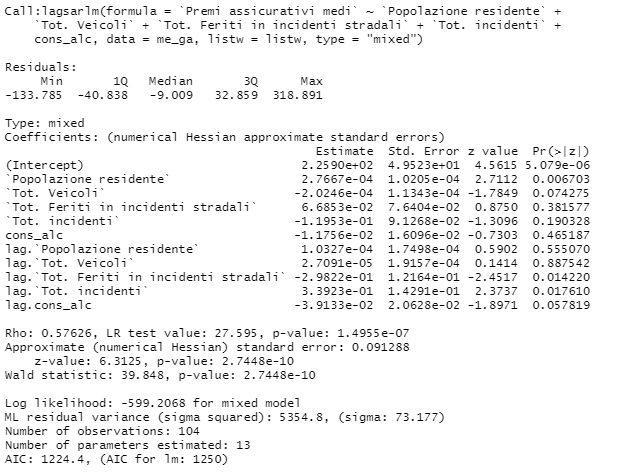 15
16
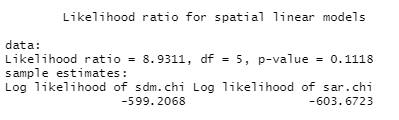 SDM VS SAR
Il valore del p-value è alto, quindi si accetta l’ipotesi nulla e si preferisce il modello SAR. 
Ciò è confermato anche dal fatto che il SAR presenta il valore AIC più basso rispetto a tutti gli altri modelli.
Effetti diretti e indiretti
17
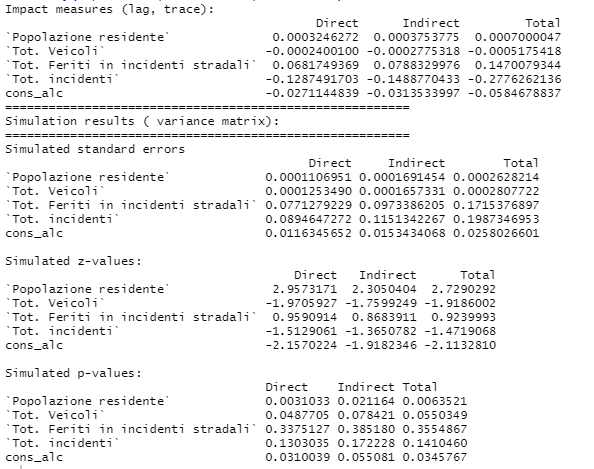 18
Effetti del modello SAR
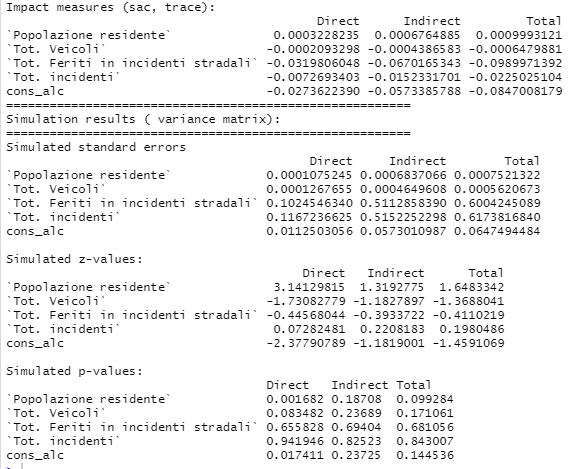 19
Effetti del modello SAC
Modello GWR (Geographically Weighted Regression)
20
Y(i)= β0(ui+vi) + ∑ βk(ui+vi) +  εi
Dove: ui, vi  → coordinate geografiche, longitudine e latitudine    i    → i-esima unità    k   → k-esima variabile

Anche questo modello gode di due ipotesi:
H0: β1,1= β1,2=….= β1,n     →   STAZIONARIETA’
H1: β1,1= β1,2=….≠ β1,n     →   NON STAZIONARIETA’

Per questo modello è importante considerare:
la forma;
il kernel, che può essere fisso o adattivo;
l’ampiezza del bandwidth, che rappresenta il raggio di circonferenza entro il quale riteniamo che il fenomeno non sia significativo.
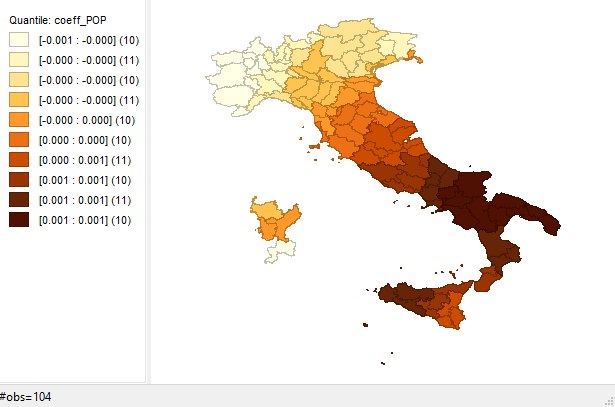 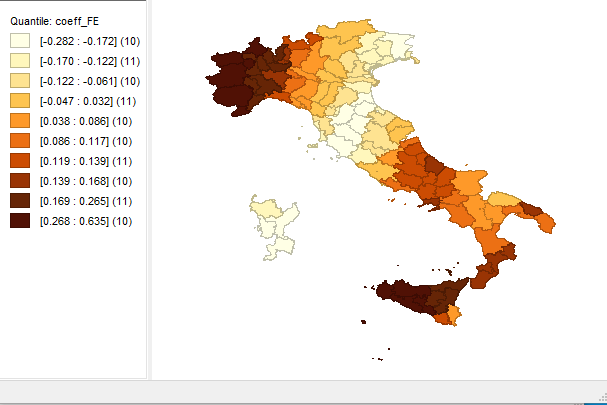 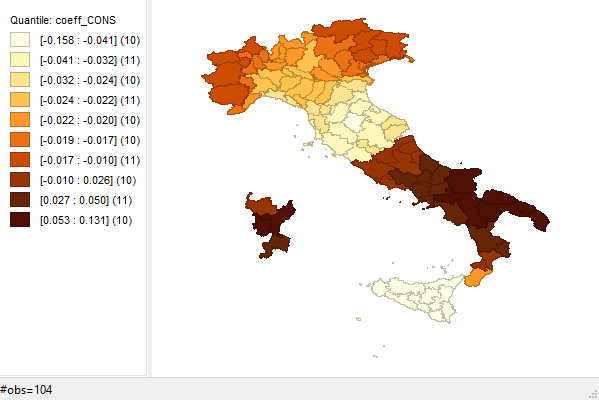 21
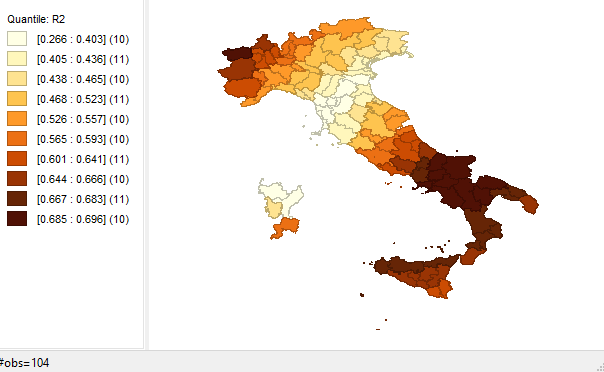 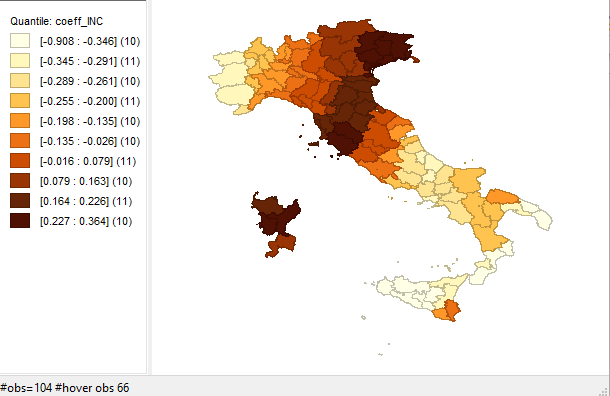 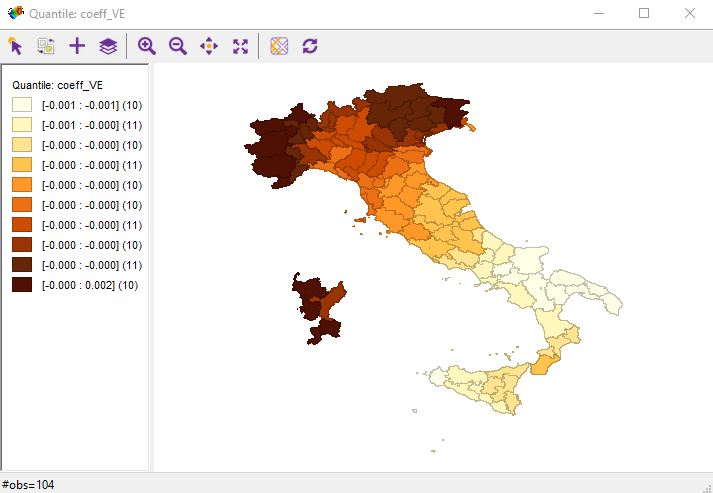 Dopo aver costruito e inserito nella matrice k vettori, composti da tanti coefficienti β quante sono le Province italiane, e verificato attraverso il metodo Monte Carlo la presenza di stazionarietà delle variabili sul territorio, siamo giunte alla conclusione che il modello GWR non è utile.
22
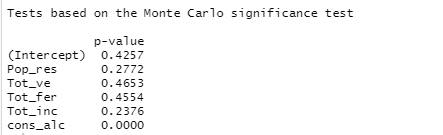 Per cui si continua a preferire il modello SAR.